Community Edition
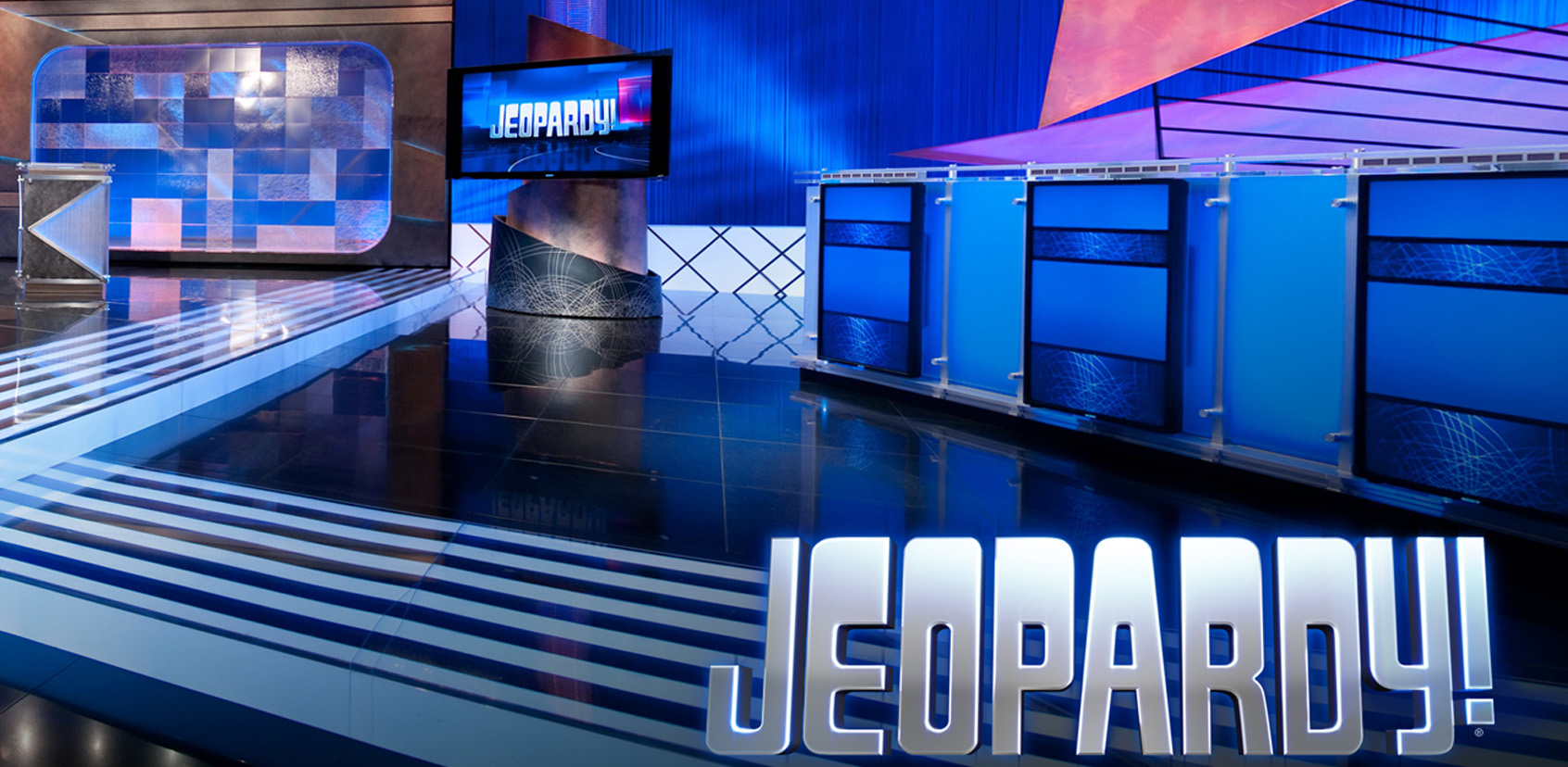 With your host: Ms. Philips
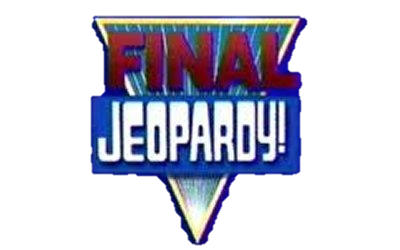 Communities - 100
Which building is a place where people live in a community?

Store
House
School
Communities – 100
Which building is a place where people live in a community?

Store
House
School
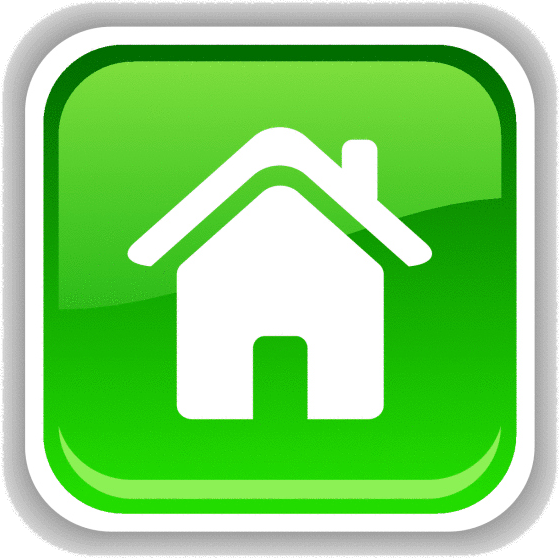 Communities - 200
What might be found in a community where people play?

Bank
Factory
Park
Communities – 200
What might be found in a community where people play?

Bank
Factory
Park
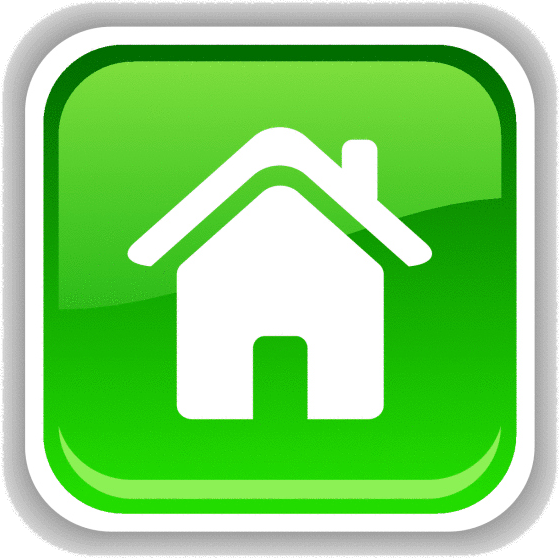 Communities - 300
Where might people shop in a community?

School
Park
Grocery Store
Communities – 300
Where might people shop in a community?

School
Park
Grocery Store
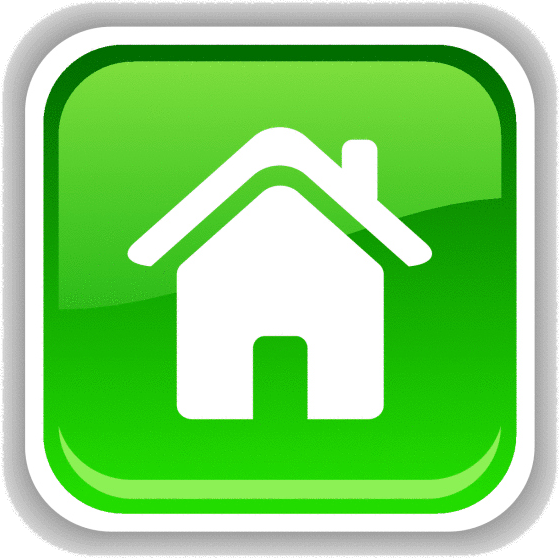 Communities - 400
Which is a way people take care of their community?

Picking up trash
Putting toys away
Going to school
Communities – 400
Which is a way people take care of their community?

Picking up trash
Putting toys away
Going to school
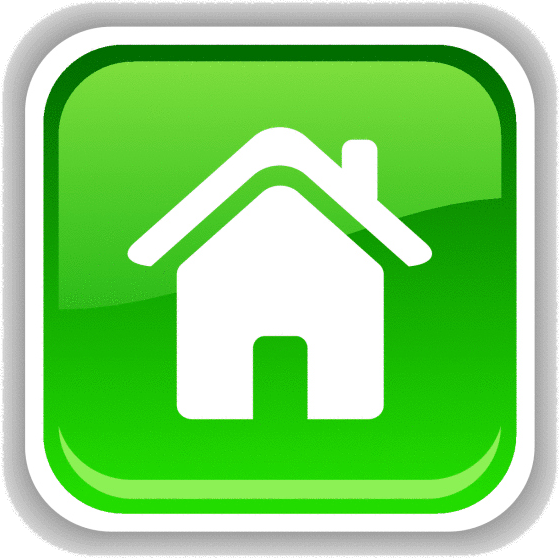 Communities - 500
Communities are divided:
into different places where people work, play, live, and shop
into places with streets
into places with people and without people
Communities – 500
Communities are divided:
into different places where people work, play, live, and shop
into places with streets
into places with people and without people
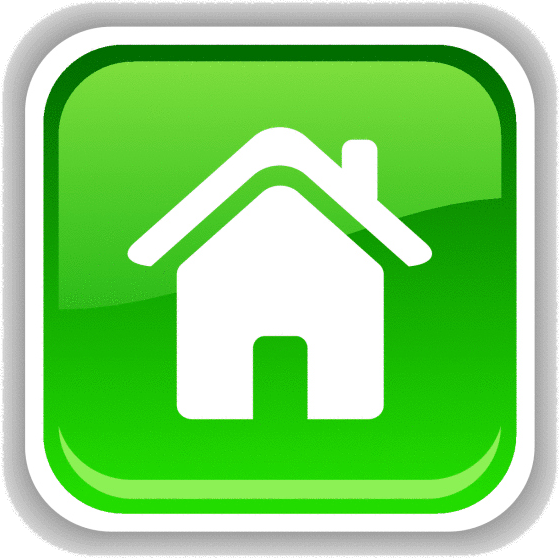 Transportation - 100
What is a type of transportation that people can move by water?
Transportation – 100
What is a type of transportation that people can move by water?

Boat
Ship
Ferry
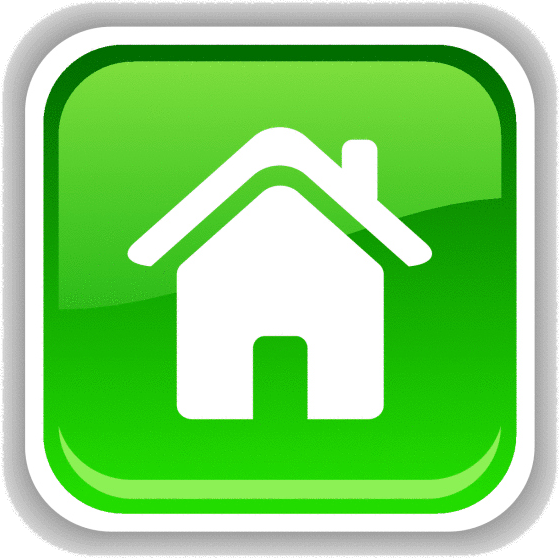 Transportation - 200
A grocery store needs apples. What form of transportation could be used to get the apples there?

Apple orchard
Truck
Highway
CHECK
Transportation – 200
A grocery store needs apples. What form of transportation could be used to get the apples there?

Apple orchard
Truck
Highway
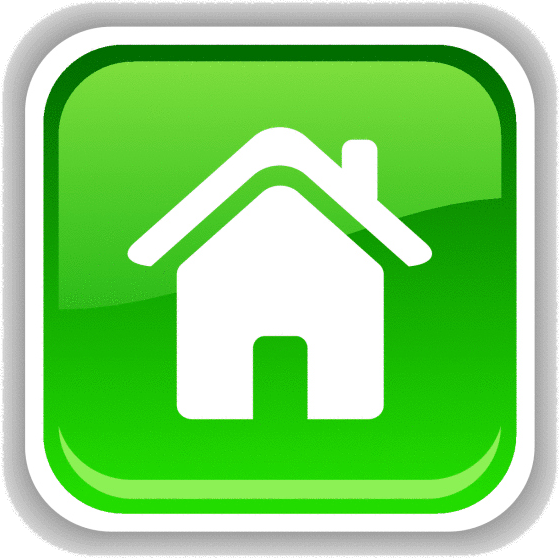 Transportation - 300
What are the three categories we can divide transportation into?
Transportation – 300
What are the three categories we can divide transportation into?

Land
Air
Water
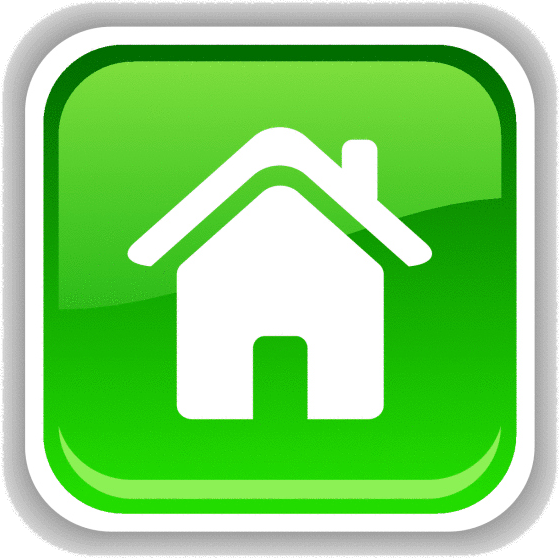 Transportation - 400
What are 3 examples of different forms of transportation?
Transportation – 400
What are 3 examples of different forms of transportation?

Boat
Car
Bus
Taxi
Truck
Subway
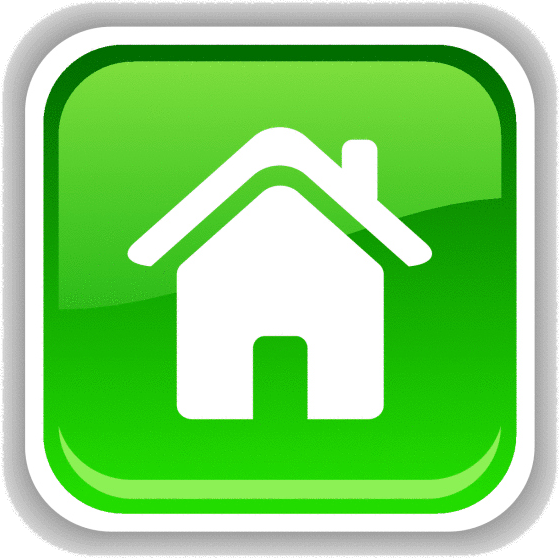 Transportation - 500
What does the word transportation mean?

A way to move ONLY people from one place to another.
A way to move BOTH goods and people from one place to another.
A way to move ONLY goods from one place to another.
Transportation – 500
What does the word transportation mean?

A way to move ONLY people from one place to another.
A way to move BOTH goods and people from one place to another.
A way to move ONLY goods from one place to another.
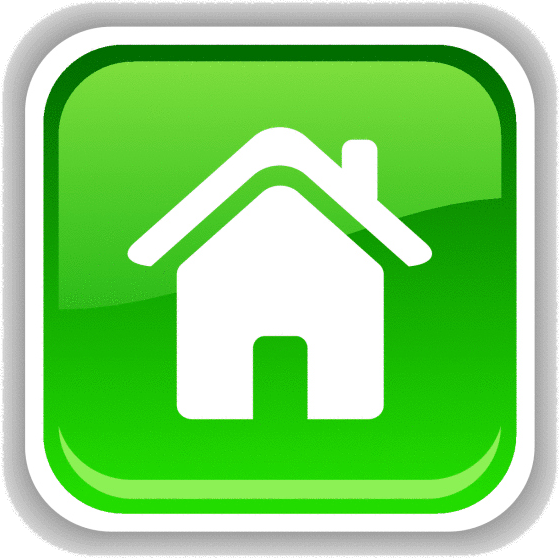 Consequences - 100
What does a negative consequence mean?

When good things happen as a result of an action a group or person takes
When bad things happen as a result of an action a group or person takes
When bad things happen in nature
Consequences – 100
What does a negative consequence mean?

When good things happen as a result of an action a group or person takes
When bad things happen as a result of an action a group or person takes
When bad things happen in nature
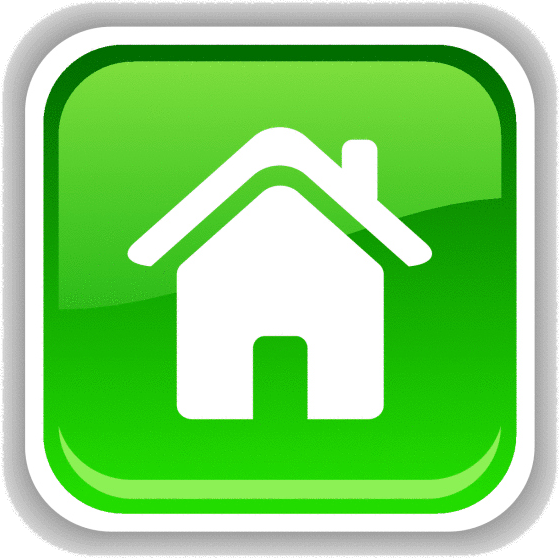 Consequences - 200
What does a positive consequence mean?

When something good happens because of a person or group of people
When something good happens because of the weather
When something does not work out as planned
Consequences – 200
What does a positive consequence mean?

When something good happens because of a person or group of people
When something good happens because of the weather
When something does not work out as planned
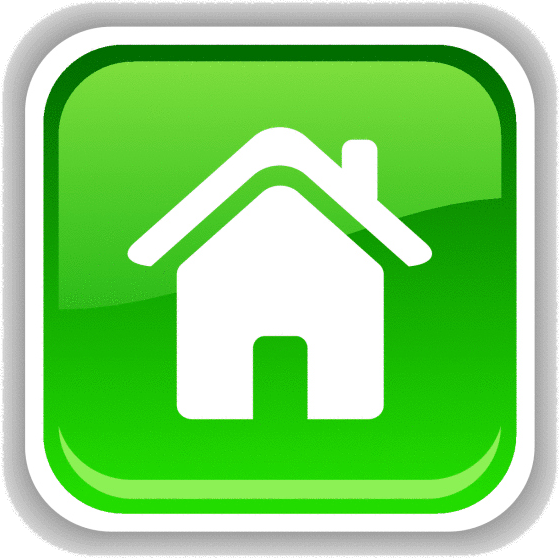 Consequences - 300
A group of second graders went to the park. They ate candy bars and left their wrappers on the ground. What type of consequence is this?
Consequences – 300
A group of second graders went to the park. They ate candy bars and left their wrappers on the ground. What type of consequence is this?

Negative Consequence
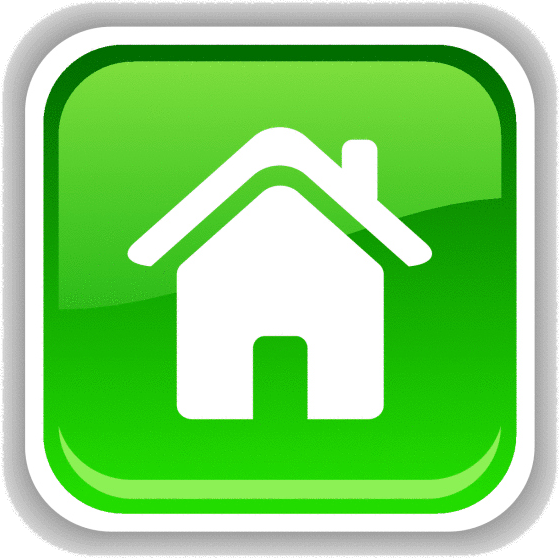 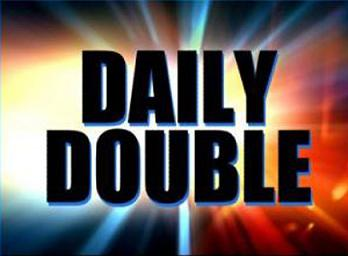 Consequences - 400
Name one positive and one negative consequence of cutting down trees in a community.
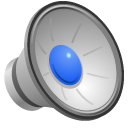 [Speaker Notes: You will have to move the Daily Double picture out of the way to write the question.  If you do not wish to have the Daily Double in the game, delete it and the sound clip (speaker) from this slide.  For a Daily Double, the contestant has to wager at least $5 and at most the highest point value of any player/team at that point in the game.  It is considered a True Daily Double if they wager all of their points and go “double or nothing”.]
Consequences – 400
Name one positive and one negative consequence of cutting down trees in a community.

Examples:
Negative: lose trees; decrease oxygen output; get rid of natural characteristic
Positive: room for a new house/building/store
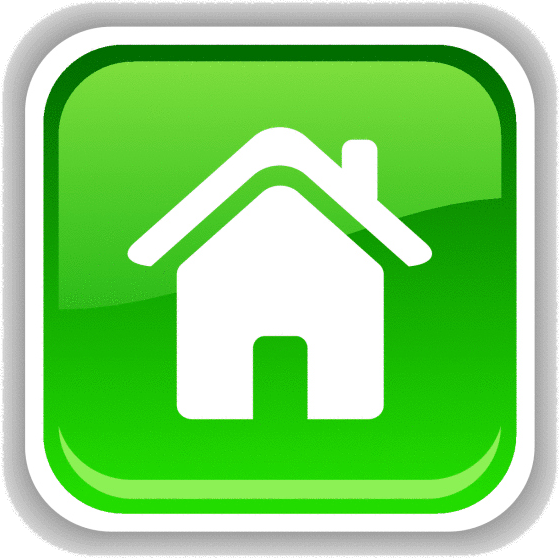 Consequences - 500
What is one way you can create a positive consequence in your community?
Consequences – 500
What is one way you can create a positive consequence in your community?

Examples:
Planting a tree
Not littering/picking up litter
Riding a bike when you can instead of in a car
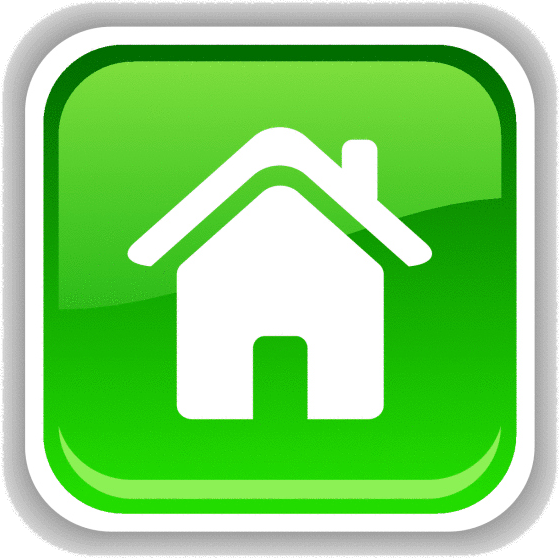 Regions - 100
What type of region is Dearborn?
Regions – 100
What type of region is Dearborn?

A community
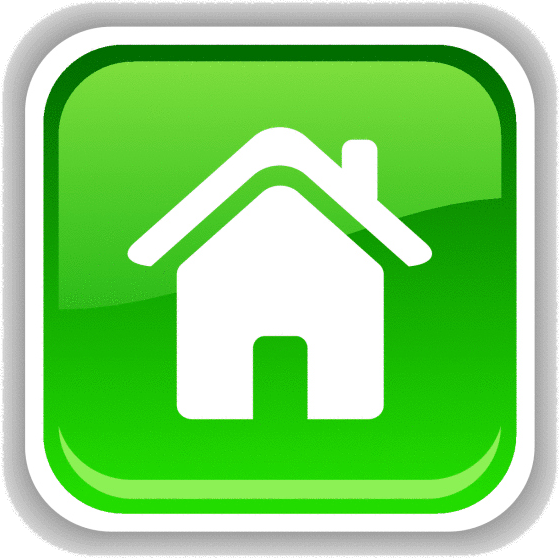 Regions - 200
What type of region is Michigan?
Regions – 200
What type of region is Michigan?

A state
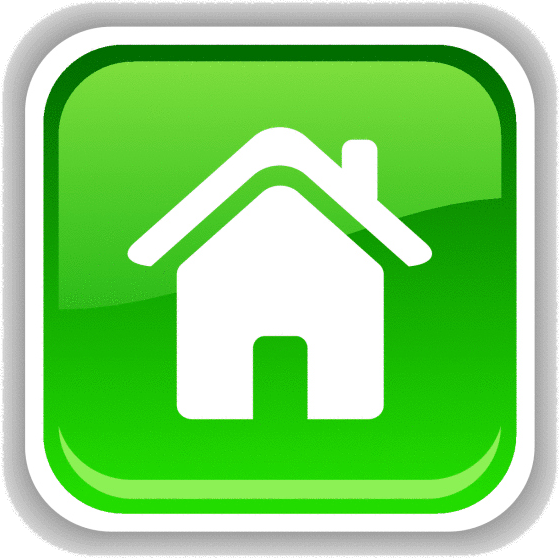 Regions - 300
What type of region is the United States of America?
Regions – 300
What type of region is the United States of America?

A country
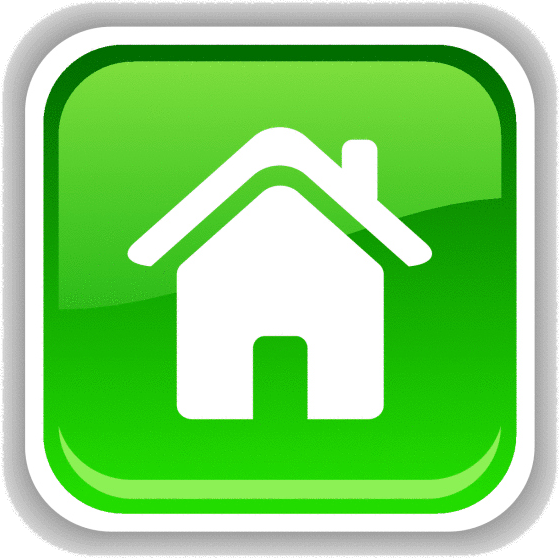 Regions - 400
Which region is smaller than a state?

Country
World
Community
Regions– 400
Which region is smaller than a state?

Country
World
Community
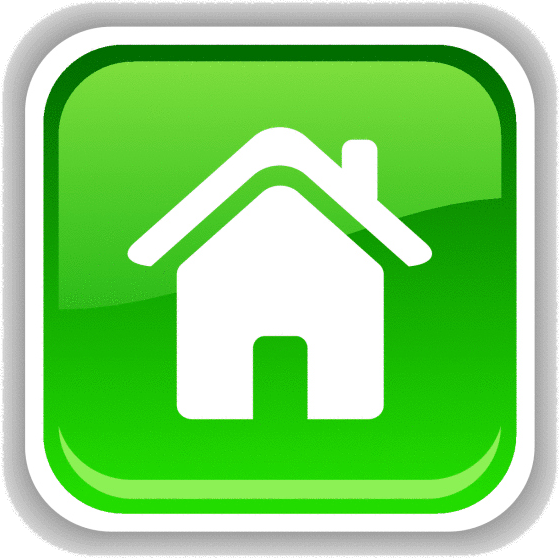 Regions - 500
Which set of regions goes from smallest to largest?

Country --- State --- Community

Community --- Country --- State

Community --- State --- Country
Regions– 500
Which set of regions goes from smallest to largest?

Country --- State --- Community

Community --- Country --- State

Community --- State --- Country
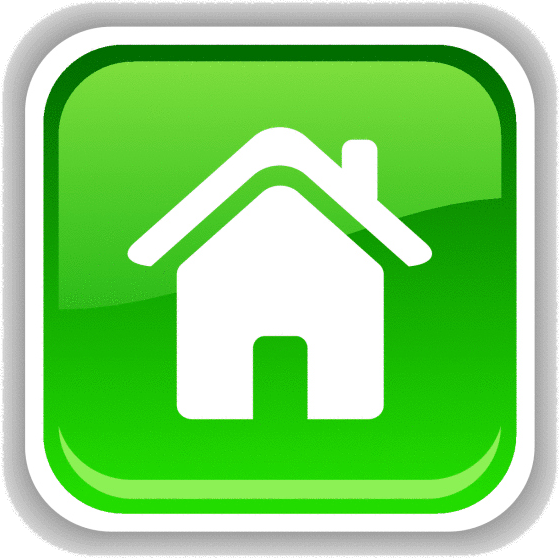 Maps - 100
What is a map?

A picture of my family
A place to shop at
A drawing that shows what a place looks like from above
Maps – 100
What is a map?

A picture of my family
A place to shop at
A drawing that shows what a place looks like from above
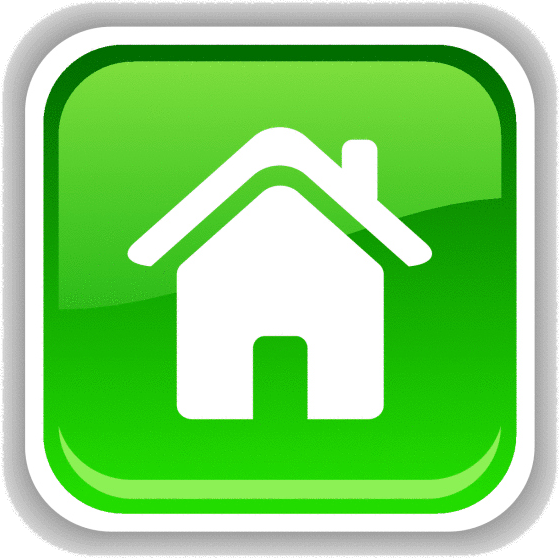 Maps - 200
What is the purpose of a map key?

To show different colors on a map
To show different places and things located on the map
To show distance between things found on a map
Maps – 200
What is the purpose of a map key?

To show different colors on a map
To show different places and things located on the map
To show distance between things found on a map
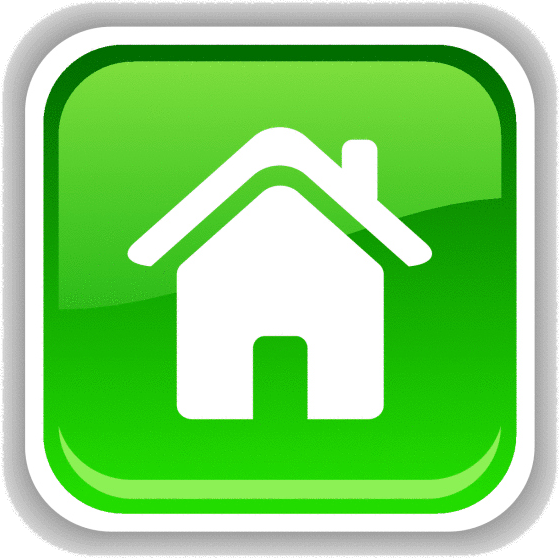 Maps – 300
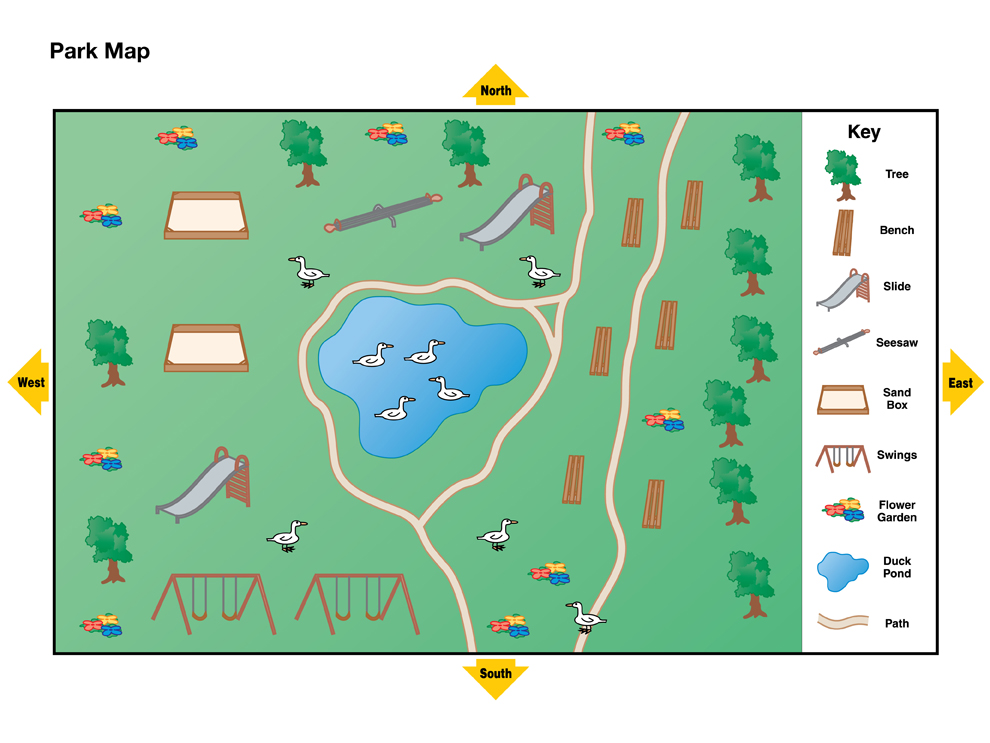 Look at the map key.

What is a natural characteristic found on the map key?
Maps – 300
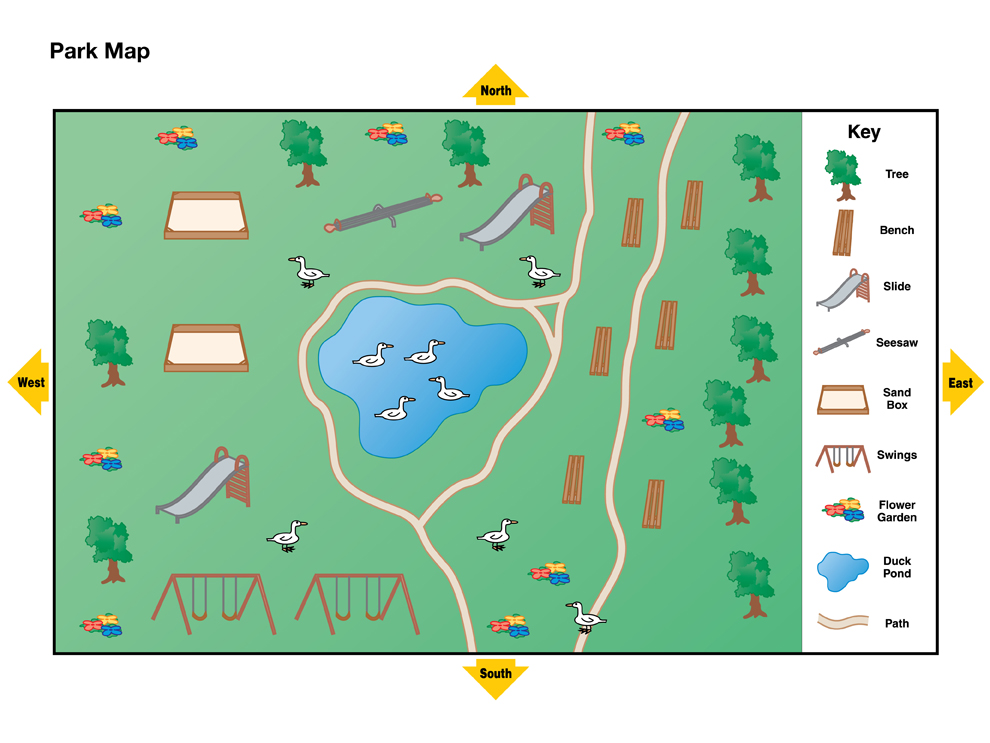 Look at the map key.

What is a natural characteristic found on the map key?

Tree
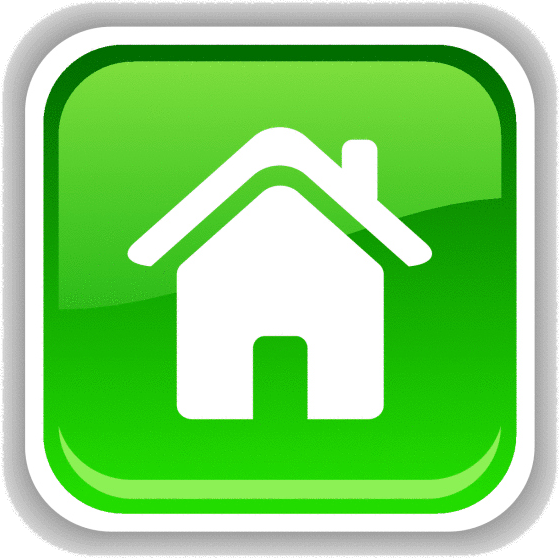 Maps - 400
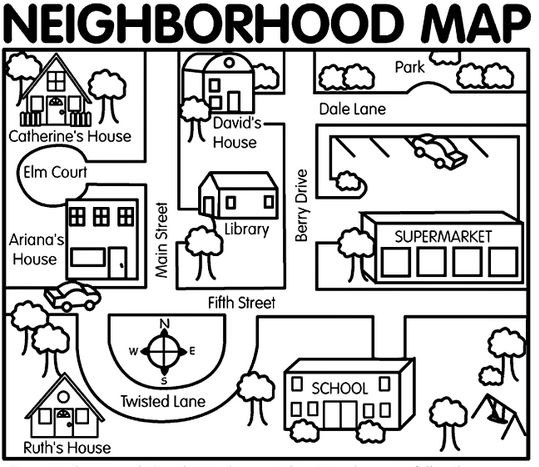 A person is going from the library to Ariana’s House. What direction are they going?
Maps – 400
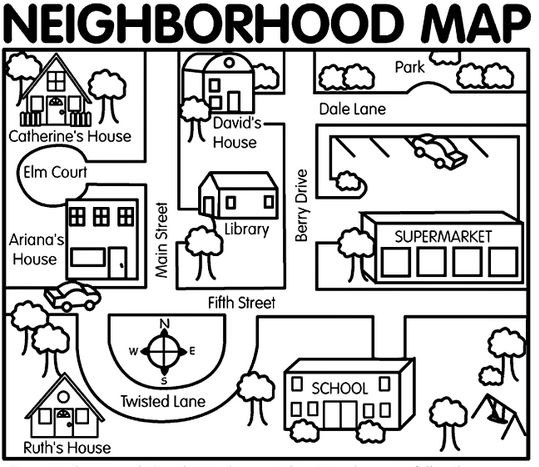 A person is going from the library to Ariana’s House. What direction are they going?

West
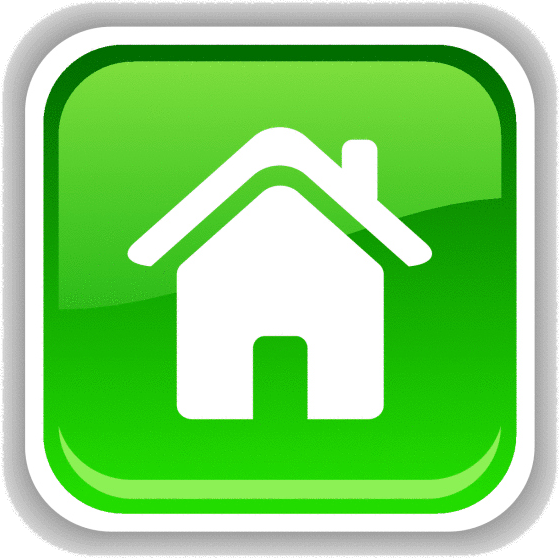 Maps - 500
What is a natural characteristic that is found in BOTH communities?
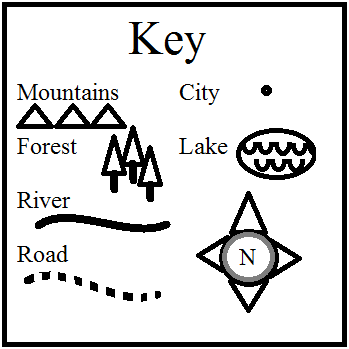 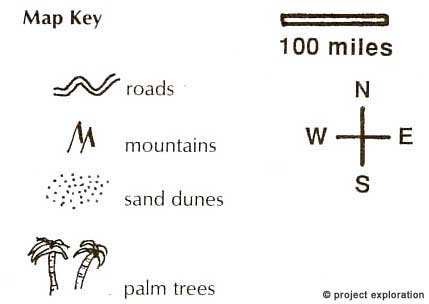 Maps – 500
What is a natural characteristic that is found in BOTH communities?         Mountains
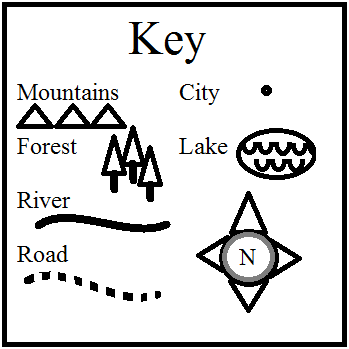 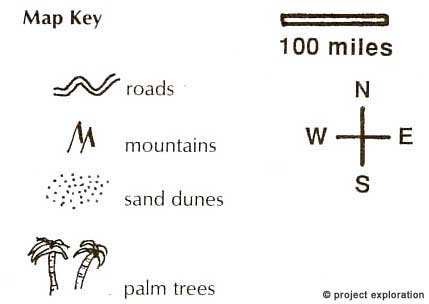 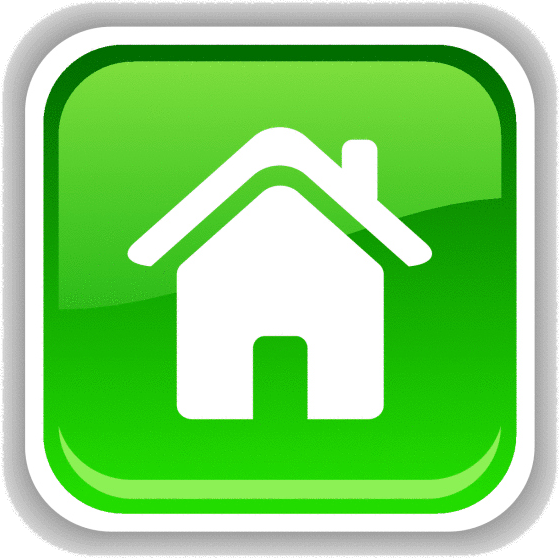 FINAL JEOPARDY
CATEGORY: Treeville
FINAL JEOPARDY
Name at least 3 differences between Treeville 100 years ago and Treeville now.
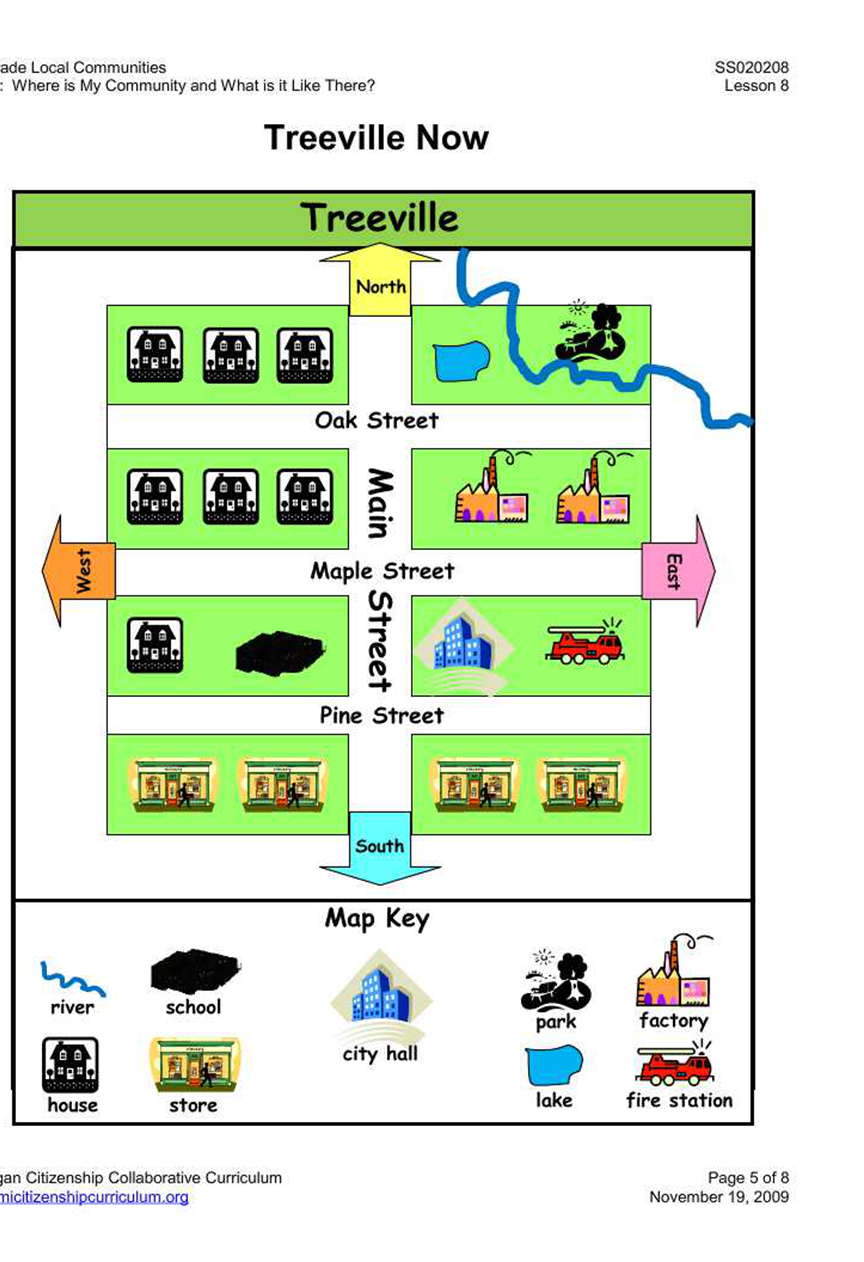 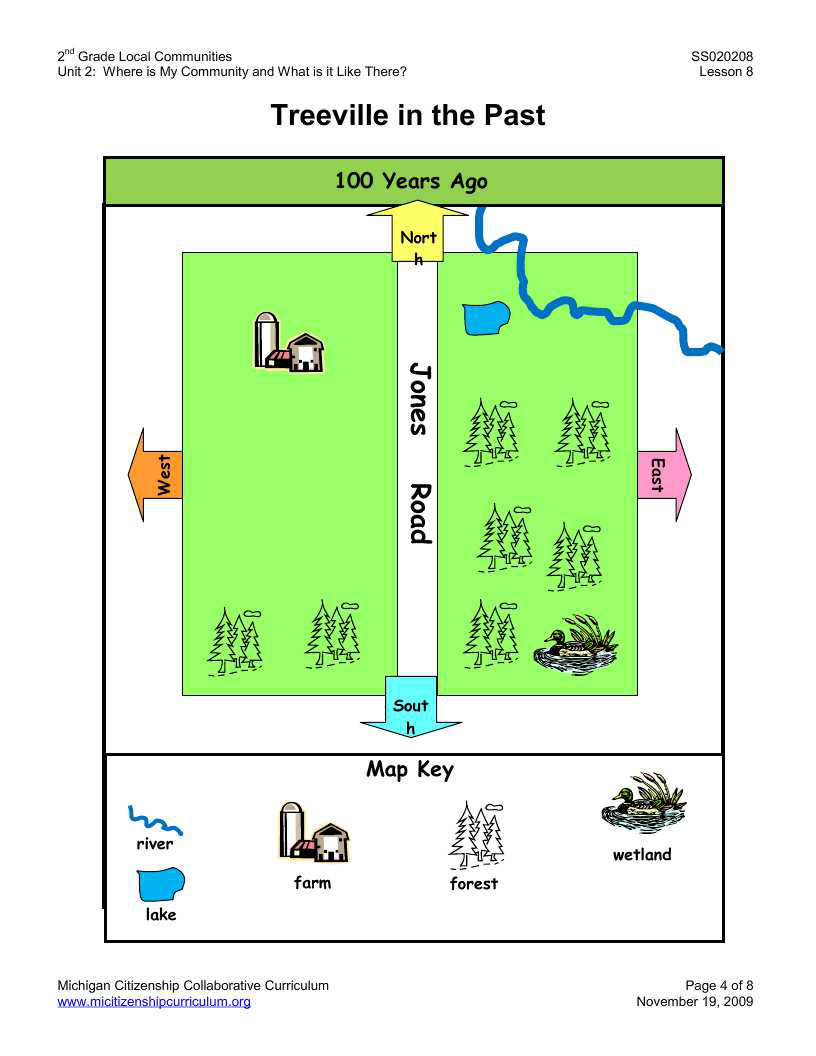 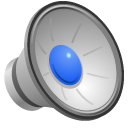 FINAL JEOPARDY
Name at least 3 differences between Treeville 100 years ago and Treeville now.

No more forests
No more farm
Lots of stores/homes/factories now
Fire station/City Hall/school now
Both have a lake and a river
Both have a road (more now)